牛飼養農家・関係者の皆様へ
R7.5
国内におけるランピースキン病の発生について
１１月６日、国内では初めてランピースキン病の発生が確認これまでに福岡県の１9農場（乳用16農場、乳用・肉用1農場、肉用2農場）、熊本県の3農場（乳用1農場、乳用・肉用1農場、肉用1農場）で本病の発生が確認されています。
本病は、全身の皮膚の結節や水腫、発熱、乳量の低下等の症状を呈し、届出伝染病に指定されています。
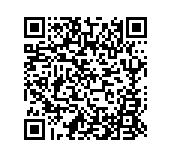 農林水産省HP（ランピースキン病に関する情報）
https://www.maff.go.jp/j/syouan/douei/lsd.html
ランピースキン病の対策
【基本的な考え⽅】
発症⽜の早期発⾒・隔離、発症牛確認後の移動の⾃粛⼜は自主とう汰、ワクチン接種等の総合的な防疫対策が重要

【発⽣の予防】
■飼養衛⽣管理基準の遵守
　 ・殺⾍剤散布等によるサシバエ等の衛生害虫対策
　 ・定期的な健康観察、異状を認めた場合の早期連絡
　 ・畜舎の清掃及び消毒の徹底

【まん延の防⽌】
■真症⽜（本病に感染していると判定された牛）及び疑症⽜（真症牛の確認以降に本
　 病を疑う症状がみられた牛）等の隔離、移動及び出荷の⾃粛
    (自粛期間）
　　・真症牛・疑症牛：皮膚病変の消失確認後又は真症牛判定日（疑症牛確認日）から２８日目の日より
　　　　　　　　　　　　　 後に実施する抗原検査で陰性が確認されるまでの期間
　　・その他の同居牛：真症牛又は疑症牛が最後に確認された日より28日目の日より後に実施する
　　　　　　　　　　　　　　臨床検査において陰性が確認されるまでの期間。ただし、と畜場への出荷のた
　　　　　　　　　　　　　　めの移動を除く
■⽣乳、精液の移動及び出荷の⾃粛
　　（自粛期間）
　　・真症牛・疑症牛：皮膚病変の消失確認後又は真症牛判定日（疑症牛確認日）　から２８日目(精液
　　　　　　　　　　　　　 は42日目）の日より後に実施する抗原検査で陰性が確認されるまでの期間
■飼養器具等の清掃・消毒
■衛生害虫対策
■ワクチンの接種
県北家畜保健衛生所　TEL　0956-48-3831
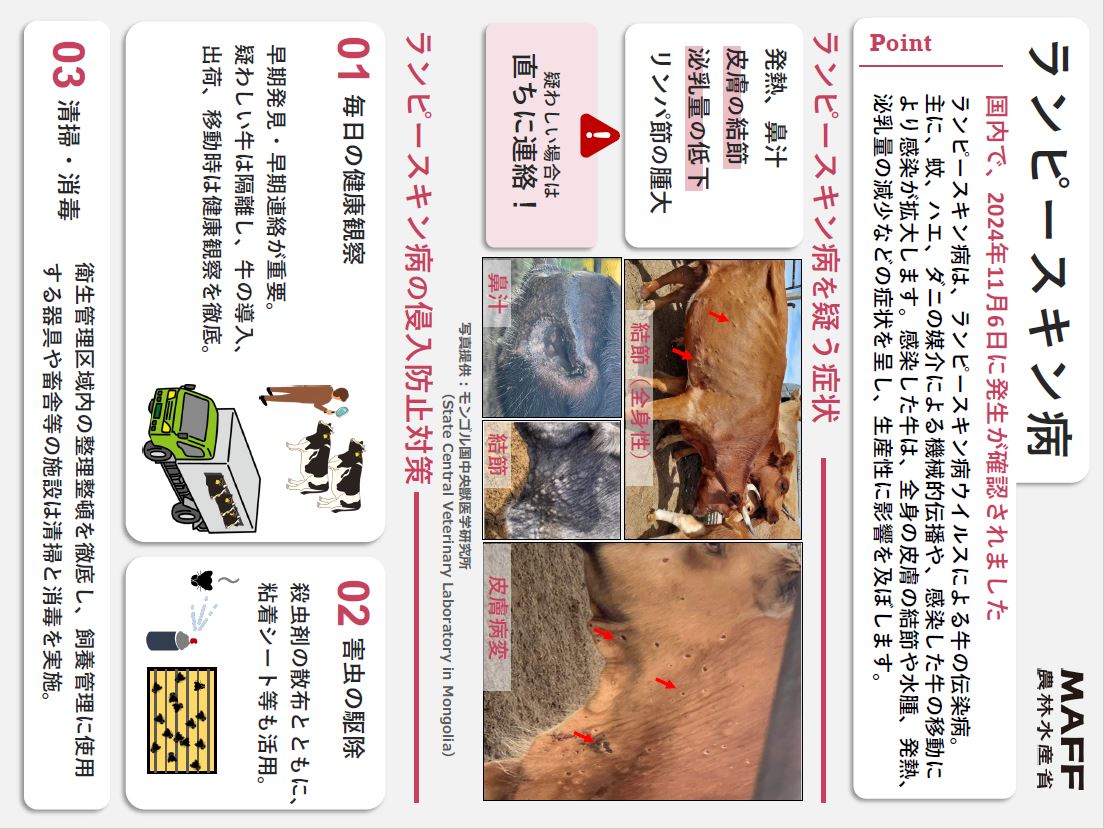